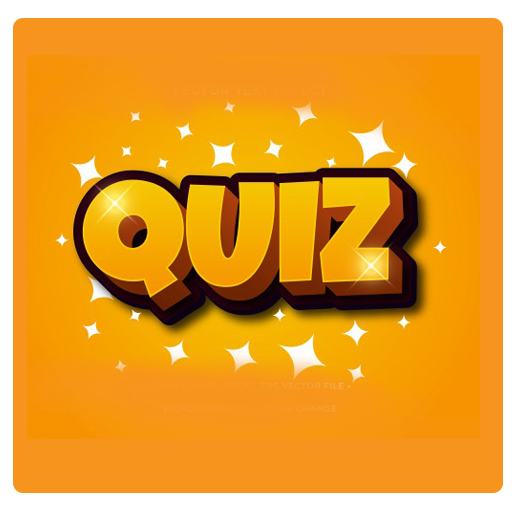 Appearance
Tall — высокий
Short — низкий
Long – длинный
Small – маленький
Big – большой
Strong – сильный
Slim – стройная
Short hair— короткие волосыlong hair — длинные волосыstraight hair— прямые волосыwavy hair— волнистые волосы curly hair — кудрявые волосы
Who is it?
Sleeping beauty
Snowhite
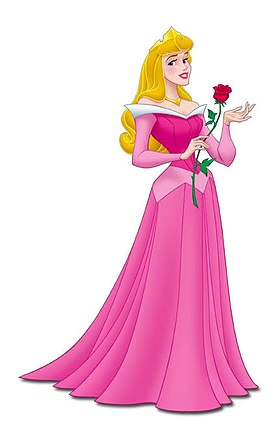 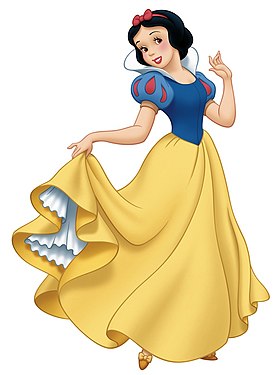 Who is it?
Peter Pen
Pirate Jack
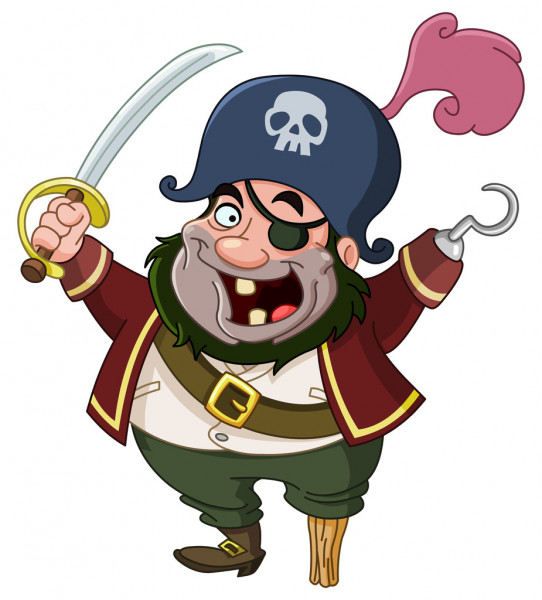 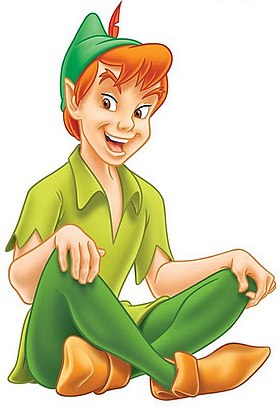 Who is it?
Belle
Cinderella
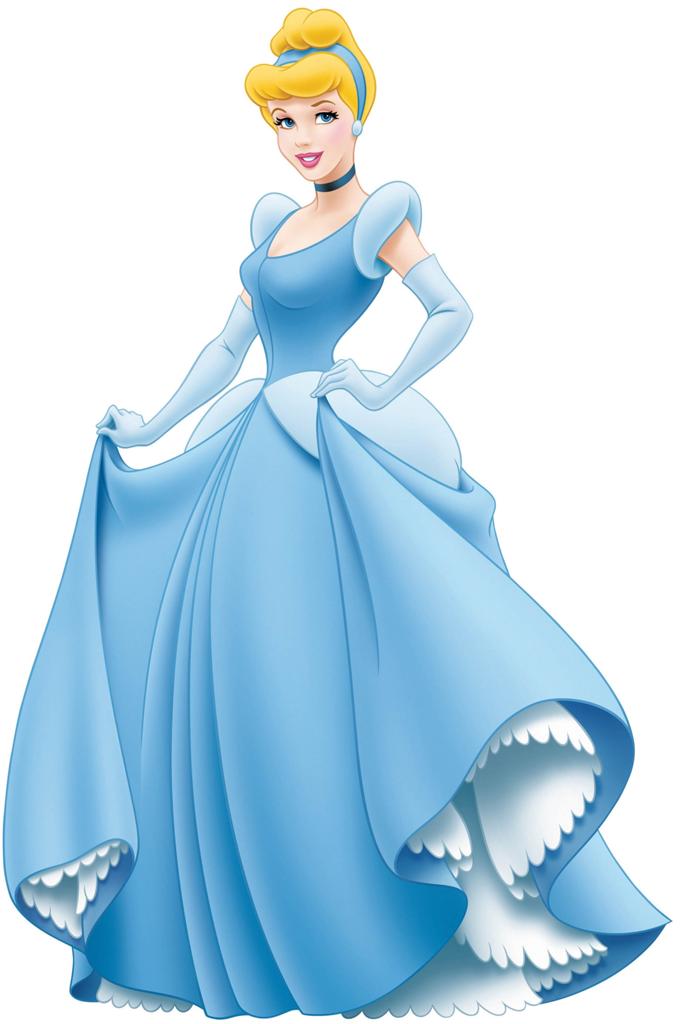 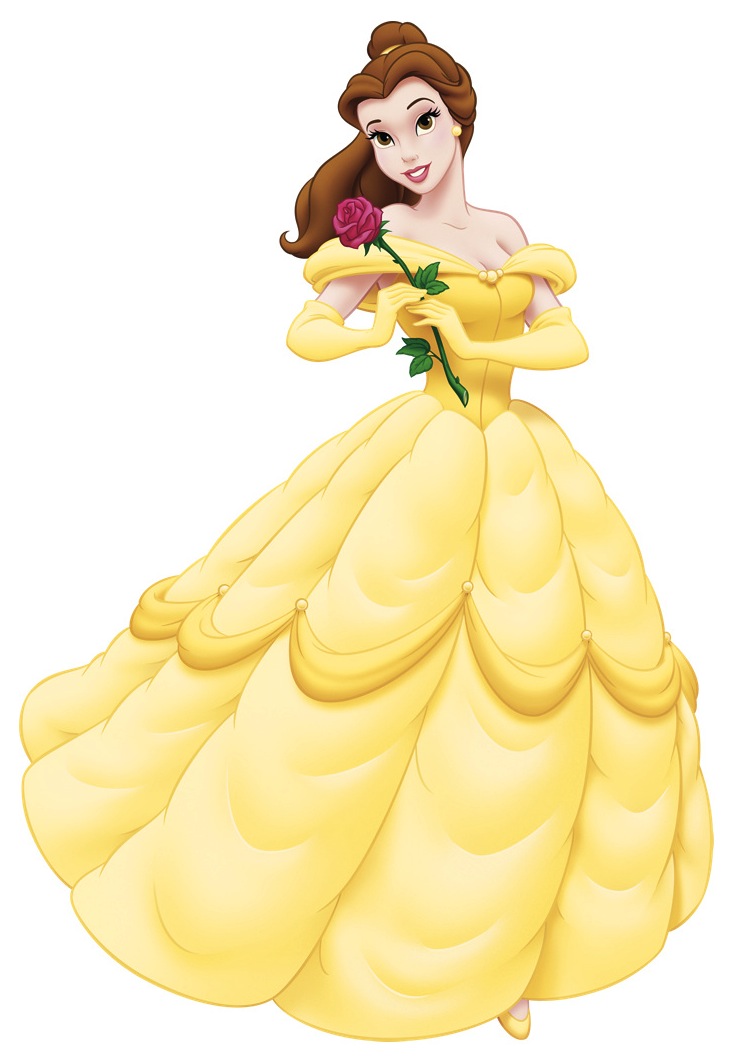 Who is it?
Mickey
Pinocchio
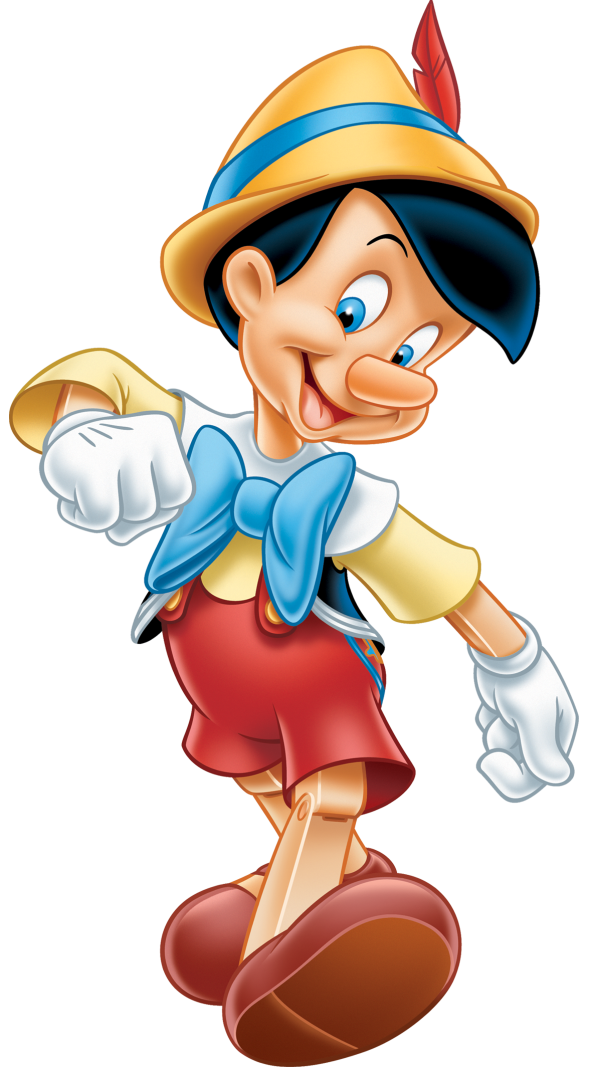 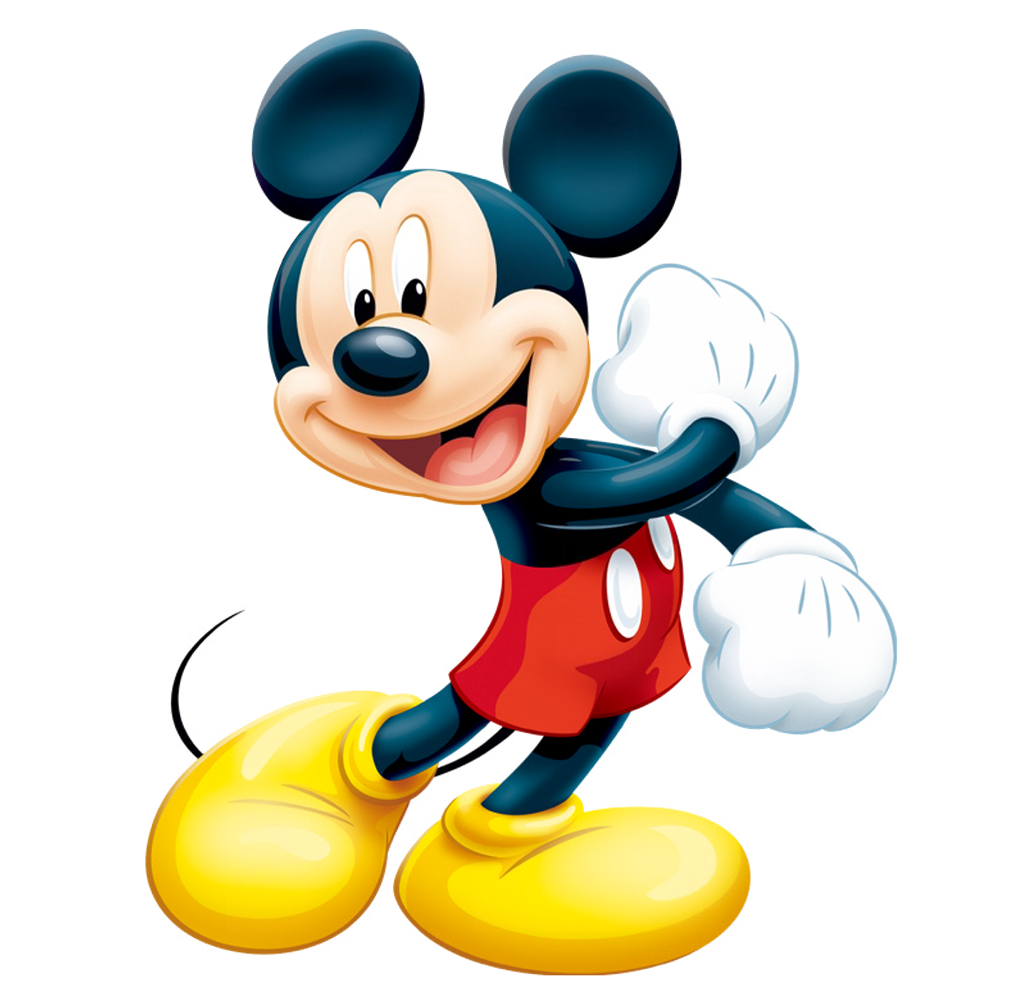 Who is it?
Whinei-the-Pooh
Pinocchio
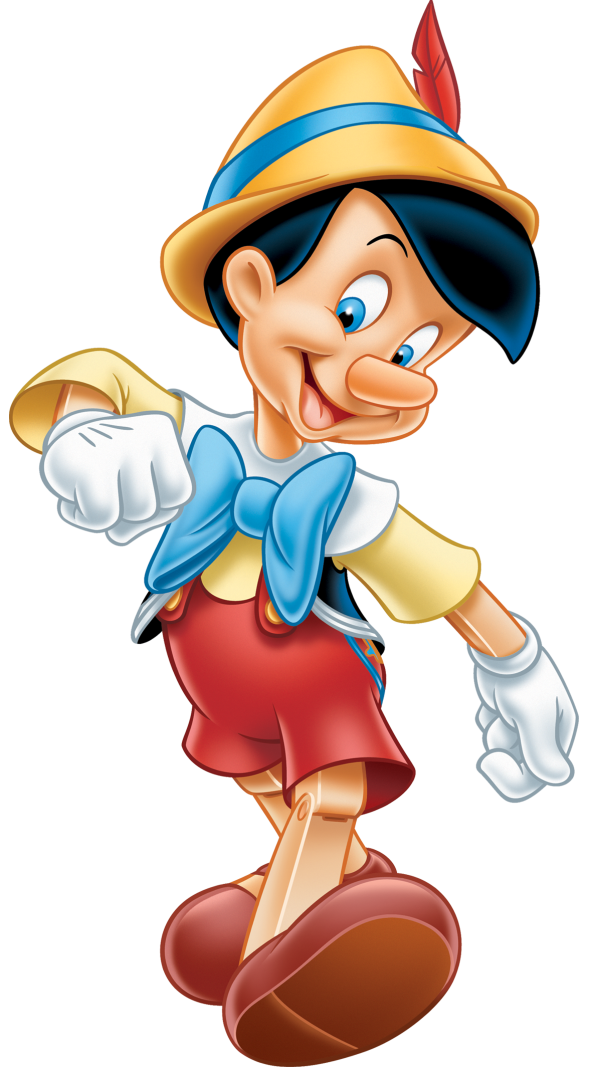 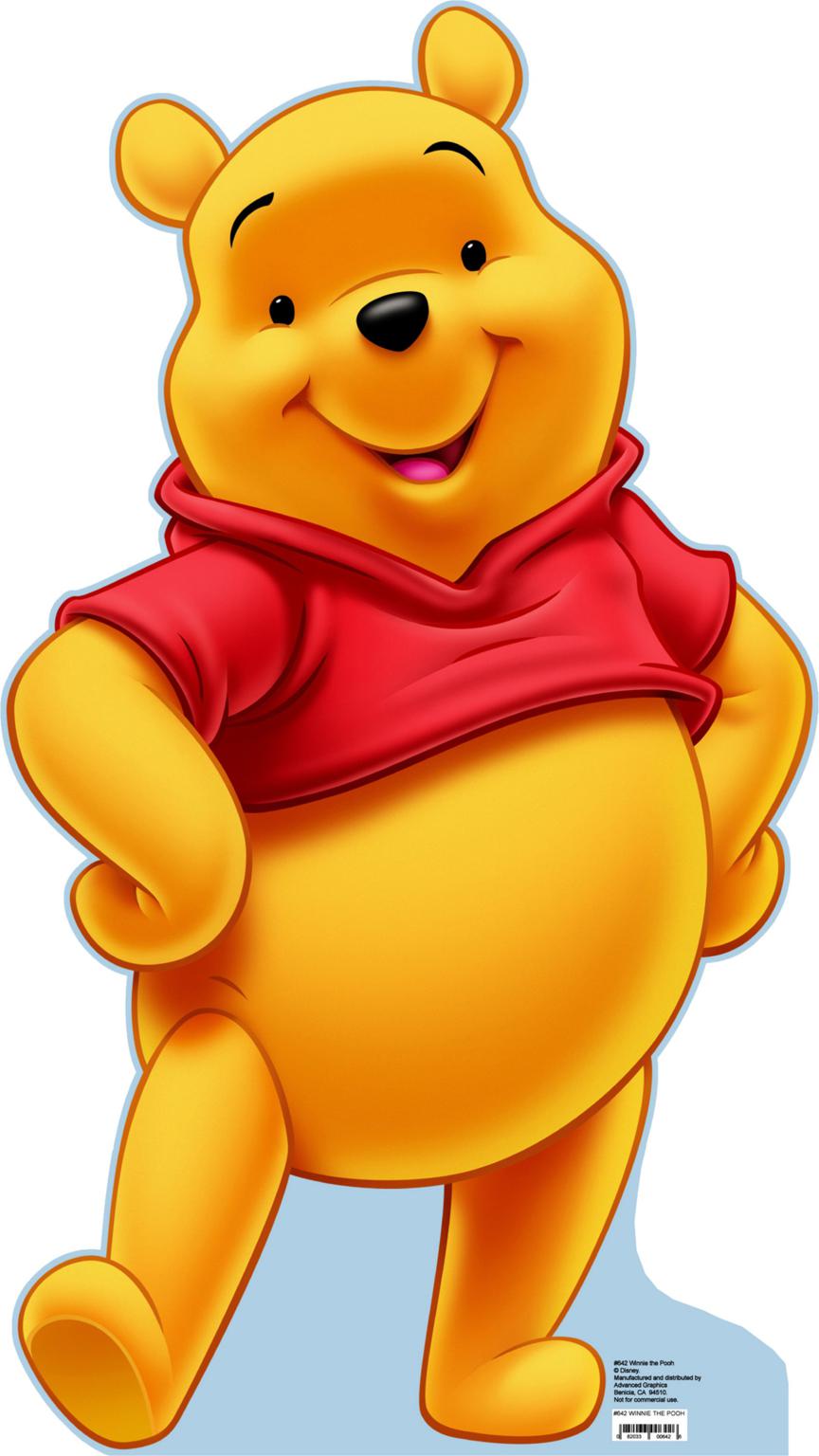 Who is it?
Mary Poppins
Sleeping beauty
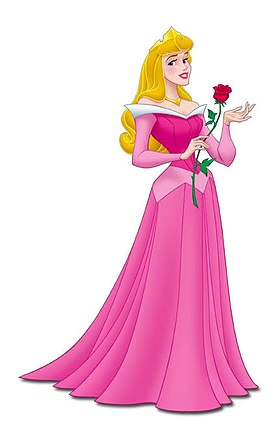 Who is it?
Whinei-the-Pooh
Karlsson
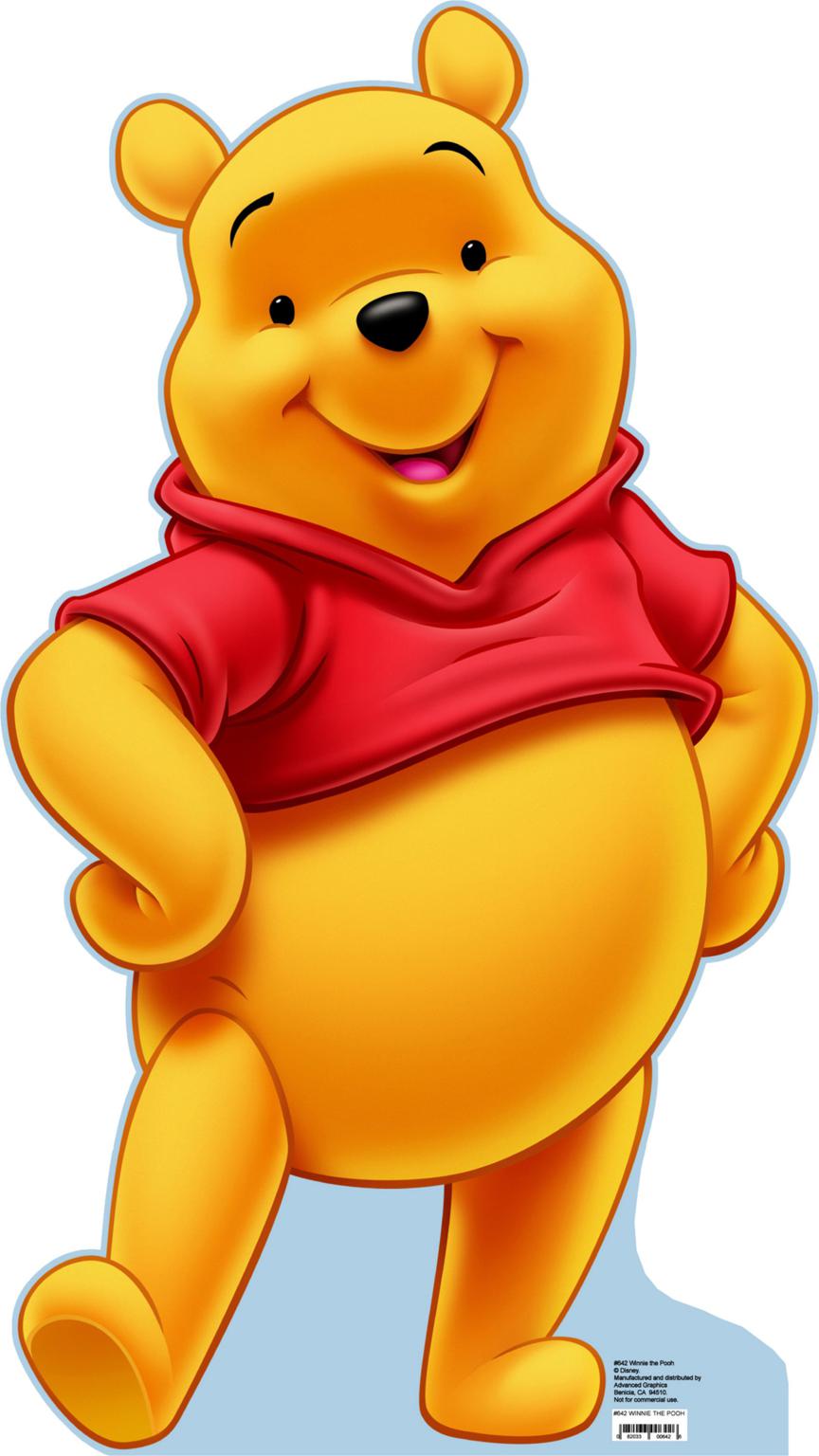 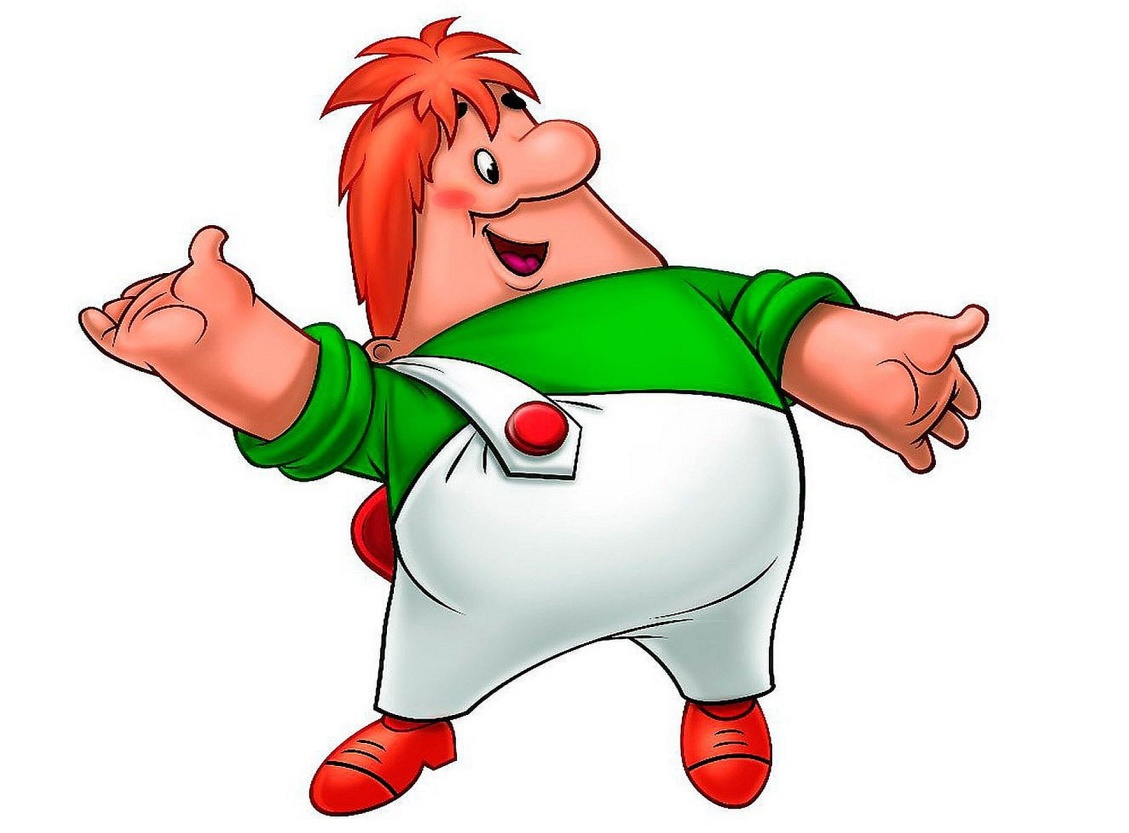 Who is it?
Shrek
Mike
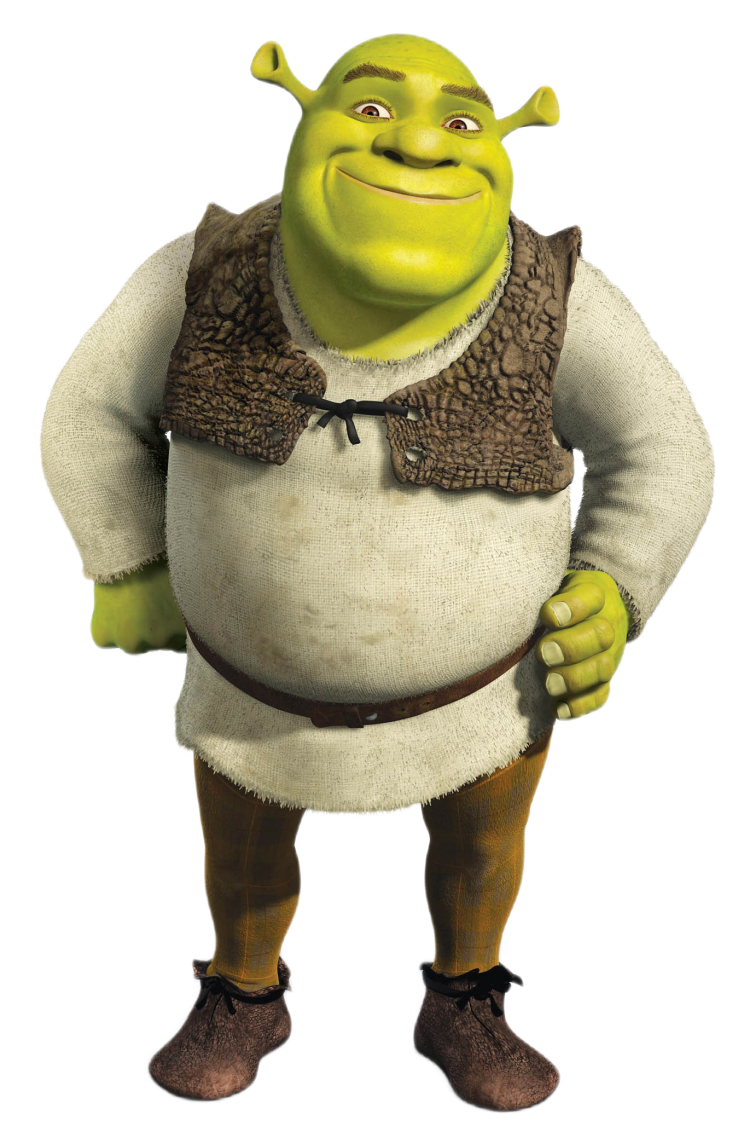 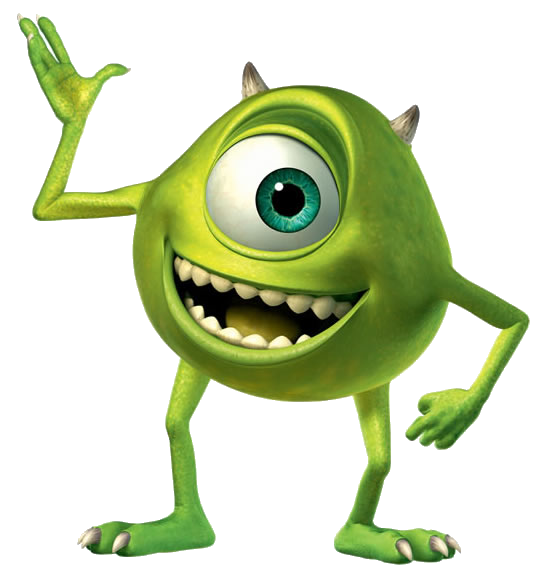 Who is it?
Ariel
Belle
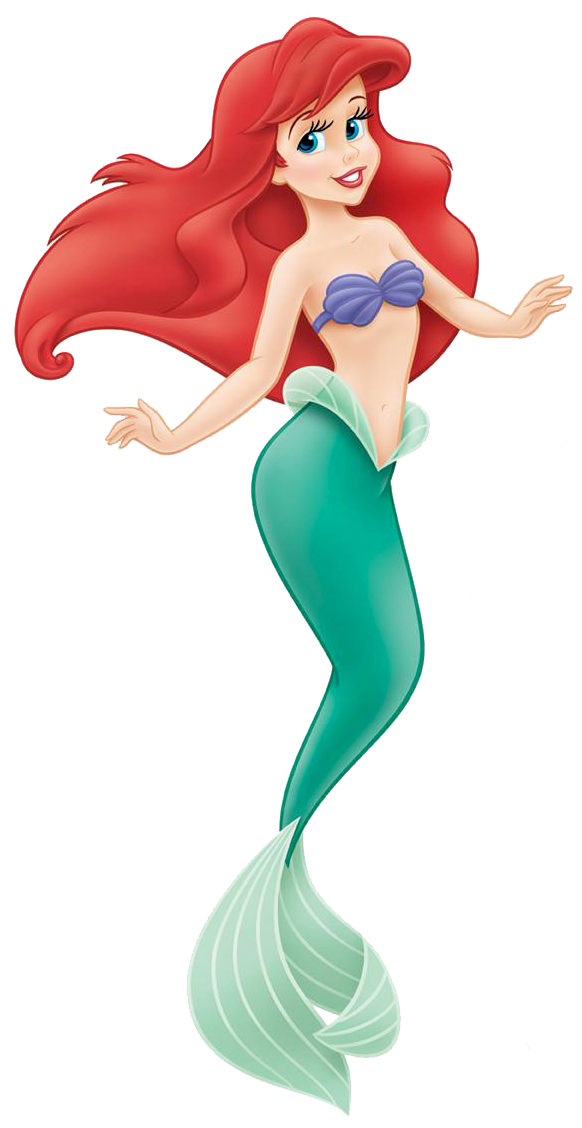 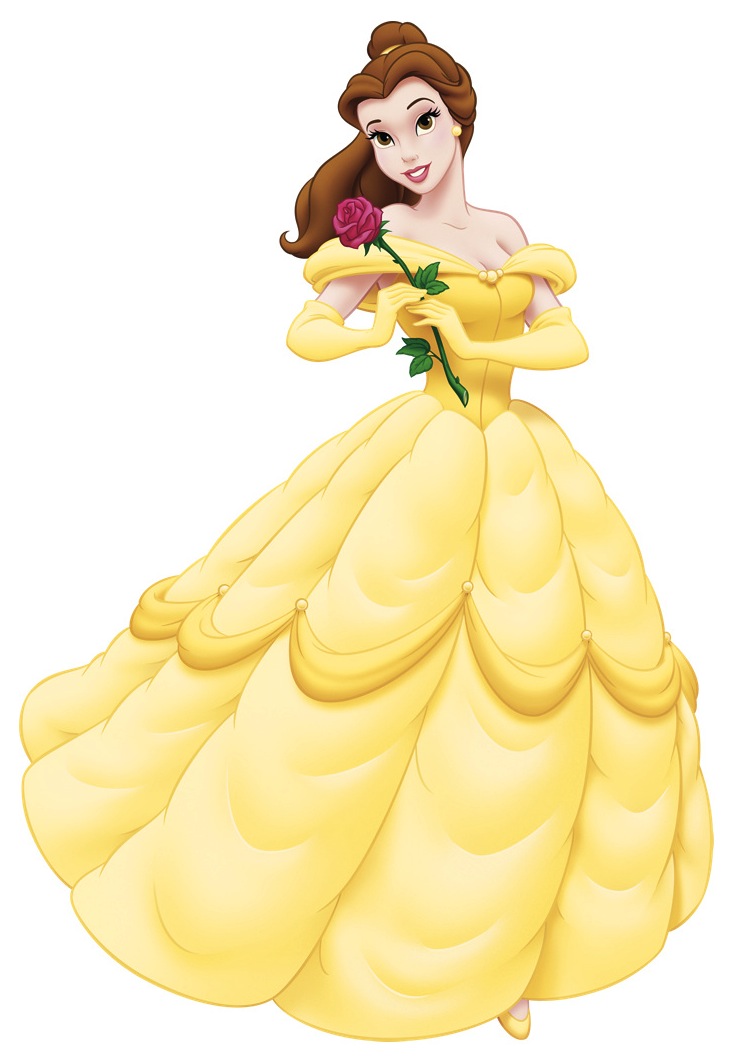